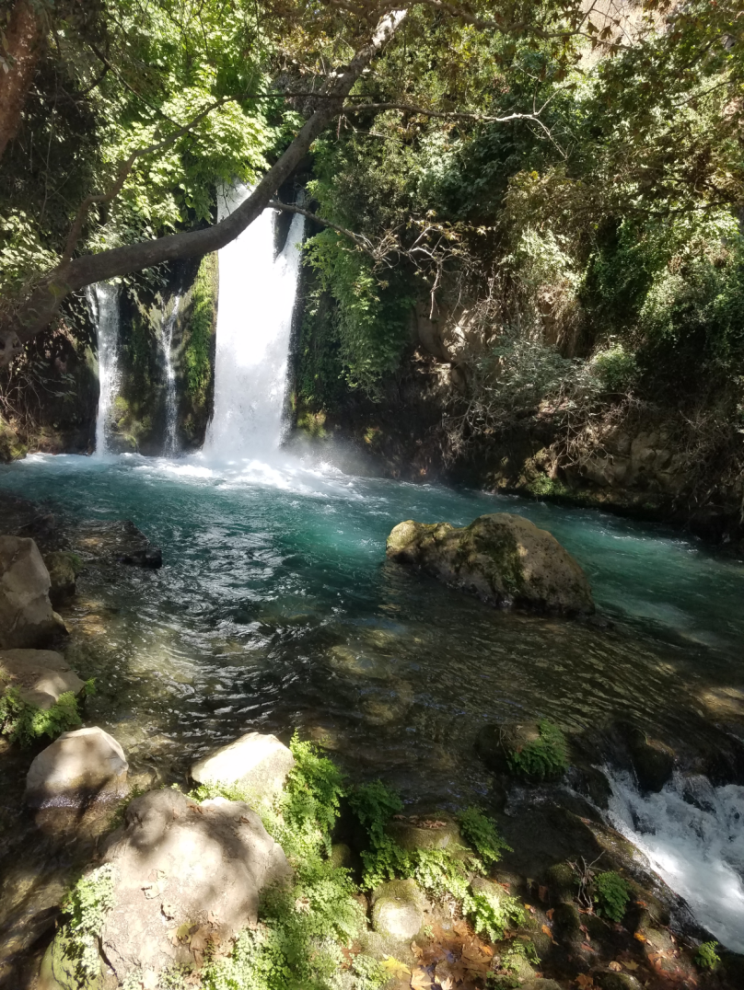 Greek-English Interlinear New Testament 
 Listen to and Learn
the Greek New Testament
Book of RevelationChapter 13
מְקוֹר מַיִם חַיִּים 
ἡ πηγή ὕδατος ζωῆς 
The Spring of Living Water 
생명수 샘  生命水的泉源
La Fuente de Agua Viva
La Source d'Eau Vive
Die Quelle Lebendigen Wassers 
Fonte de Água Viva
‎ يَنْبُوعَ الْمِيَاهِ الْحَيَّةِ،
Prepared and Recited by Ezra Kim, PhD
Revelation 13:1 


Καὶ εἶδον ἐκ τῆς θαλάσσης  θηρίον  ἀναβαῖνον,
 and    I saw    from  the            sea                  a beast            rising 
        ἔχον  κέρατα  δέκα  καὶ  κεφαλὰς  ἑπτὰ 
         having          horns              ten        and           heads               seven 
  καὶ  ἐπὶ  τῶν  κεράτων  αὐτοῦ  δέκα  διαδήματα 
     and       on         the            horns                  its                 ten                diadems
  καὶ  ἐπὶ  τὰς  κεφαλὰς  αὐτοῦ  ὀνόμα[τα]  βλασφημίας.
     and       on        the            heads                   its                    name[s]             of blasphemy  



	ESV  13:1 And I saw a beast rising out of the sea, with ten horns and seven heads, with ten diadems on its horns and blasphemous names on its heads.
	CUV  我又看見一個獸從海中上來、有十角七頭、在十角上戴著十個冠冕、七頭上有褻瀆的名號。
Revelation 13:2 


 καὶ τὸ θηρίον  ὃ  εἶδον  ἦν  ὅμοιον  παρδάλει 
  and    the     beast       that   I saw        was          like            a leopard 
καὶ οἱ πόδες αὐτοῦ ὡς ἄρκου καὶ τὸ στόμα αὐτοῦ 
 and  the    feet            its          like   a bear's   and   the    mouth        its 
ὡς στόμα  λέοντος.  καὶ  ἔδωκεν  αὐτῷ  ὁ  δράκων  τὴν  δύναμιν 
 like   a mouth       a lion's           and      (he) gave         to it      the      dragon        the         power
 αὐτοῦ  καὶ  τὸν  θρόνον  αὐτοῦ  καὶ  ἐξουσίαν  μεγάλην.
       his           and     the        throne            his           and        authority              great     




	ESV  13:2 And the beast that I saw was like a leopard; its feet were like a bear's, and its mouth was like a lion's mouth. And to it the dragon gave his power and his throne and great authority.     /     CUV 13:2 我所看見的獸、形狀像豹、腳像熊的腳、口像獅子的口．那龍將自己的能力、座位、和大權柄、都給了他。
Revelation 13:3


   καὶ  μίαν  ἐκ  τῶν  κεφαλῶν  αὐτοῦ 
      and        one         of       the             heads                   its 
     ὡς  ἐσφαγμένην  εἰς  θάνατον, 
        as if     it had been wounded    to          death 
  καὶ  ἡ  πληγὴ  τοῦ  θανάτου  αὐτοῦ  ἐθεραπεύθη.
     but    the     wound        of the         death                    its                 was healed
  Καὶ  ἐθαυμάσθη   ὅλη  ἡ  γῆ    ὀπίσω   τοῦ  θηρίου
     and              marveled               whole  the  earth   following (after)   the       beast




	ESV  13:3 One of its heads seemed to have a mortal wound, but its mortal wound was healed, and the whole earth marveled as they followed the beast.
	CUV 13:3 我看見獸的七頭中、有一個似乎受了死傷．那死傷卻醫好了。全地的人、都希奇跟從那獸．
Revelation 13:4 


     καὶ  προσεκύνησαν  τῷ  δράκοντι, 
         and             they worshiped              the           dragon  
   ὅτι  ἔδωκεν  τὴν ἐξουσίαν  τῷ  θηρίῳ, 
       for         he gave          the         authority         to the     beast
 καὶ  προσεκύνησαν  τῷ  θηρίῳ  λέγοντες·   τίς  ὅμοιος 
   and            they worshiped               the         beast                saying              who       is like
 τῷ  θηρίῳ  καὶ  τίς  δύναται  πολεμῆσαι  μετ᾽  αὐτοῦ;
   the        beast          and     who        is able                 to wage war           with            it
 


	ESV  13:4 And they worshiped the dragon, for he had given his authority to the beast, and they worshiped the beast, saying, "Who is like the beast, and who can fight against it?"
	CUV 13:4 又拜那龍、因為他將自己的權柄給了獸．也拜獸說、誰能比這獸、誰能與他交戰呢。
Revelation 13:5-6 
 5    Καὶ  ἐδόθη  αὐτῷ  στόμα  λαλοῦν   μεγάλα 
           and      was given       to it          a mouth       uttering        great things
 καὶ βλασφημίας καὶ ἐδόθη αὐτῷ  ἐξουσία ποιῆσαι 
  and       blasphemies          and   was given     to it           authority     to exercise
 μῆνας τεσσεράκοντα [καὶ] δύο.       6 καὶ ἤνοιξεν τὸ στόμα αὐτοῦ 
   months             forty                          and      two                    and    it opened    the     mouth        its  
εἰς βλασφημίας  πρὸς τὸν θεὸν  βλασφημῆσαι τὸ ὄνομα  αὐτοῦ 
 for         blasphemies           toward    the       God             to blaspheme           the     name             his 
  καὶ  τὴν  σκηνὴν  αὐτοῦ,  τοὺς  ἐν  τῷ  οὐρανῷ  σκηνοῦντας.
    and      the    tent (dwelling)     his              those      in      the       heaven                dwelling 



 	      ESV  13:5 And the beast was given a mouth uttering haughty and blasphemous words, and it was allowed to exercise authority for forty-two months. 6 It opened its mouth to utter blasphemies against God, blaspheming his name and his dwelling, that is, those who dwell in heaven.   /      CUV 13:5 又賜給他說誇大褻瀆話的口．又有權柄賜給他、可以任意而行四十二個月。6  獸就開口向　神說褻瀆的話、褻瀆　神的名、並他的帳幕、以及那些住在天上的。
Revelation 13:7


   καὶ  ἐδόθη  αὐτῷ  ποιῆσαι  πόλεμον 
      and    it was given    to him          to make                 war 
  μετὰ  τῶν  ἁγίων  καὶ  νικῆσαι  αὐτούς, 
      with           the         saints        and       to conquer          them  
  καὶ  ἐδόθη  αὐτῷ  ἐξουσία  ἐπὶ  πᾶσαν  φυλὴν 
    and      was given      to him          authority        over         every             tribe
       καὶ  λαὸν  καὶ  γλῶσσαν  καὶ  ἔθνος.
             and      people     and          language           and       nation




	ESV  13:7 Also it was allowed to make war on the saints and to conquer them. And authority was given it over every tribe and people and language and nation,
	CUV 13:7 又任憑他與聖徒爭戰、並且得勝．也把權柄賜給他、制伏各族各民各方各國。
Revelation 13:8-9 
8    καὶ  προσκυνήσουσιν  αὐτὸν  πάντες
        and          (all) will worship                     it                     all 
  οἱ  κατοικοῦντες  ἐπὶ  τῆς  γῆς,  οὗ   οὐ
  who               dwell                     on       the     earth   whose   not 
  γέγραπται  τὸ  ὄνομα  αὐτοῦ  ἐν  τῷ  βιβλίῳ  τῆς  ζωῆς 
  has been written    the       name            his             in      the         book         of the     life 
τοῦ  ἀρνίου  τοῦ  ἐσφαγμένου  ἀπὸ  καταβολῆς  κόσμου.
of the       Lamb           who              was slain                from       the foundation     of the world
9    Εἴ   τις  ἔχει  οὖς   ἀκουσάτω.
         if   anyone     has      an ear         let him hear



	ESV  13:8  and all who dwell on earth will worship it, everyone whose name has not been written before the foundation of the world in the book of life of the Lamb who was slain. 9 If anyone has an ear, let him hear:      /       CUV  13:8 凡住在地上、名字從創世以來、沒有記在被殺之羔羊生命冊上的人、都要拜他。9 凡有耳的、就應當聽。
Revelation 13:10-11 
10 εἴ τις εἰς αἰχμαλωσίαν, εἰς αἰχμαλωσίαν ὑπάγει· 
       if anyone  to         captivity                    to                captivity              he goes 
 εἴ τις  ἐν μαχαίρῃ ἀποκτανθῆναι αὐτὸν ἐν μαχαίρῃ 
  if  anyone with  a sword                to be slain               for him   with   a sword 
 ἀποκτανθῆναι.   Ὧδέ  ἐστιν ἡ ὑπομονὴ  καὶ ἡ πίστις  τῶν ἁγίων. 
       to be slain                          here           is      the    endurance       and   the   faith         of the    saints  
 11  Καὶ  εἶδον  ἄλλο  θηρίον  ἀναβαῖνον  ἐκ  τῆς  γῆς, 
           and       I saw         another        beast                  rising               from    the      land  
 καὶ  εἶχεν  κέρατα  δύο  ὅμοια  ἀρνίῳ  καὶ  ἐλάλει  ὡς  δράκων.
   and      it had           horns           two            like            a lamb        and       it spoke       like      a dragon




	      ESV  13:10 If anyone is to be taken captive, to captivity he goes; if anyone is to be slain with the sword, with the sword must he be slain. Here is a call for the endurance and faith of the saints. 11 Then I saw another beast rising out of the earth. It had two horns like a lamb and it spoke like a dragon.      /      CUV  13:10  擄掠人的必被擄掠．用刀殺人的、必被刀殺。聖徒的忍耐和信心、就是在此。11 我又看見另有一個獸從地中上來．有兩角如同羊羔、說話好像龍。
Revelation 13:12 




 καὶ  τὴν  ἐξουσίαν  τοῦ  πρώτου  θηρίου 
   and      the         authority         of the          first                beast
 πᾶσαν  ποιεῖ  ἐνώπιον  αὐτοῦ,  καὶ  ποιεῖ  τὴν  γῆν 
       all            it exercises     in front of              it                and      makes        the      land  
  καὶ  τοὺς  ἐν  αὐτῇ  κατοικοῦντας  ἵνα  προσκυνήσουσιν 
    and      those      in         it                  inhabiting                so that       they shall worship
τὸ θηρίον τὸ πρῶτον, οὗ ἐθεραπεύθη ἡ πληγὴ τοῦ θανάτου αὐτοῦ.
 the    beast      the       first       whose    was healed       the  wound   of the    death             its


 
	ESV  13:12 It exercises all the authority of the first beast in its presence, and makes the earth and its inhabitants worship the first beast, whose mortal wound was healed.
	CUV 13:12 他在頭一個獸面前、施行頭一個獸所有的權柄．並且叫地和住在地上的人、拜那死傷醫好的頭一個獸。
Revelation 13:13 


         καὶ   ποιεῖ   σημεῖα  μεγάλα,
                and    it performs          signs               great

  ἵνα  καὶ  πῦρ  ποιῇ   ἐκ  τοῦ  οὐρανοῦ  καταβαίνειν 
  so that  even      fire      he makes  from     the           heaven               to come down

        εἰς  τὴν  γῆν  ἐνώπιον  τῶν  ἀνθρώπων,
               to        the       land        in front of          the                people





	ESV  13:13 It performs great signs, even making fire come down from heaven to earth in front of people,
	CUV 13:13 又行大奇事、甚至在人面前、叫火從天降在地上。
Revelation 13:14 



 καὶ πλανᾷ τοὺς κατοικοῦντας ἐπὶ τῆς γῆς 
  and    it deceives   those            who dwell                  on      the    land
 διὰ  τὰ  σημεῖα  ἃ  ἐδόθη  αὐτῷ  ποιῆσαι  ἐνώπιον 
     by     the       signs          that   it is given      to him         to work      in the presence  
 τοῦ  θηρίου,  λέγων  τοῖς  κατοικοῦσιν  ἐπὶ  τῆς  γῆς  ποιῆσαι
 of the     beast               saying    to those       who dwell             on      the     land      to make
 εἰκόνα τῷ θηρίῳ, ὃς ἔχει τὴν πληγὴν τῆς μαχαίρης καὶ ἔζησεν.
   an image for the  beast      that   has      the     wound     of the      sword           but       lived

  

	ESV  13:14 and by the signs that it is allowed to work in the presence of the beast it deceives those who dwell on earth, telling them to make an image for the beast that was wounded by the sword and yet lived.
	CUV  13:14 他因賜給他權柄在獸面前能行奇事、就迷惑住在地上的人、說、要給那受刀傷還活著的獸作個像。
Revelation 13:15 


   Καὶ  ἐδόθη  αὐτῷ  δοῦναι  πνεῦμα 
     and     it was given    to him          to give             breath 
  τῇ  εἰκόνι  τοῦ  θηρίου,  ἵνα   καὶ  λαλήσῃ
  to the    image       of the         beast          so that    even    might speak 
 ἡ  εἰκὼν  τοῦ  θηρίου  καὶ  ποιήσῃ  [ἵνα]  ὅσοι  ἐὰν  μὴ
 the     image       of the         beast          and     might cause     so that   as many as   if        not
 προσκυνήσωσιν  τῇ  εἰκόνι  τοῦ  θηρίου  ἀποκτανθῶσιν.
         would worship                  the        image       of the         beast               should be slain 




	ESV  13:15 And it was allowed to give breath to the image of the beast, so that the image of the beast might even speak and might cause those who would not worship the image of the beast to be slain.
	CUV 13:15 又有權柄賜給他叫獸像有生氣、並且能說話、又叫所有不拜獸像的人都被殺害。
Revelation 13:16 

  καὶ  ποιεῖ  πάντας,  τοὺς  μικροὺς 
    also    it causes         all                  the           small  
 καὶ  τοὺς  μεγάλους,  καὶ  τοὺς  πλουσίους
   and      the               great                  and         the               rich  
καὶ τοὺς  πτωχούς, καὶ τοὺς  ἐλευθέρους  καὶ τοὺς δούλους, 
 and      the              poor              and      the                 free                      and     the          slaves  
  ἵνα     δῶσιν   αὐτοῖς  χάραγμα  ἐπὶ  τῆς  χειρὸς  αὐτῶν 
 so that    they may give   to them           a mark             on       the         hand           their  
   τῆς  δεξιᾶς   ἢ  ἐπὶ  τὸ  μέτωπον  αὐτῶν
      the         right           or     on      the        forehead           their 



          ESV  13:16 Also it causes all, both small and great, both rich and poor, both free and slave, to be marked on the right hand or the forehead,   /  CUV 13:16 他又叫眾人、無論大小貧富、自主的為奴的、都在右手上、或是在額上、受一個印記。
Revelation 13:17 




  καὶ  ἵνα   μή  τις  δύνηται  ἀγοράσαι
     and   so that    not  anyone        can                       buy 
  ἢ  πωλῆσαι  εἰ  μὴ  ὁ  ἔχων  τὸ  χάραγμα  τὸ  ὄνομα
   or            sell                   except      he   who has   the         mark                 the       name
 τοῦ  θηρίου   ἢ  τὸν  ἀριθμὸν  τοῦ  ὀνόματος  αὐτοῦ.
  of the        beast            or      the          number          of the          name                     its


	ESV  13:17 so that no one can buy or sell unless he has the mark, that is, the name of the beast or the number of its name.
	CUV 13:17 除了那受印記、有了獸名、或有獸名數目的、都不得作買賣。
Revelation 13:18 


  Ὧδε  ἡ  σοφία  ἐστίν.  ὁ    ἔχων    νοῦν
     here     the     wisdom           is       the one  who has  understanding
  ψηφισάτω  τὸν  ἀριθμὸν  τοῦ  θηρίου, 
     let him calculate      the           number          of the       beast
    ἀριθμὸς  γὰρ  ἀνθρώπου  ἐστίν, 
            number           for              of a man                 it is  
   καὶ  ὁ  ἀριθμὸς  αὐτοῦ  ἑξακόσιοι  ἑξήκοντα  ἕξ.
      and     the       number             his                 six hundred                 sixty              six 



	ESV  13:18 This calls for wisdom: let the one who has understanding calculate the number of the beast, for it is the number of a man, and his number is 666.
	CUV 13:18 在這裡有智慧。凡有聰明的、可以算計獸的數目．因為這是人的數目、他的數目是六百六十六。